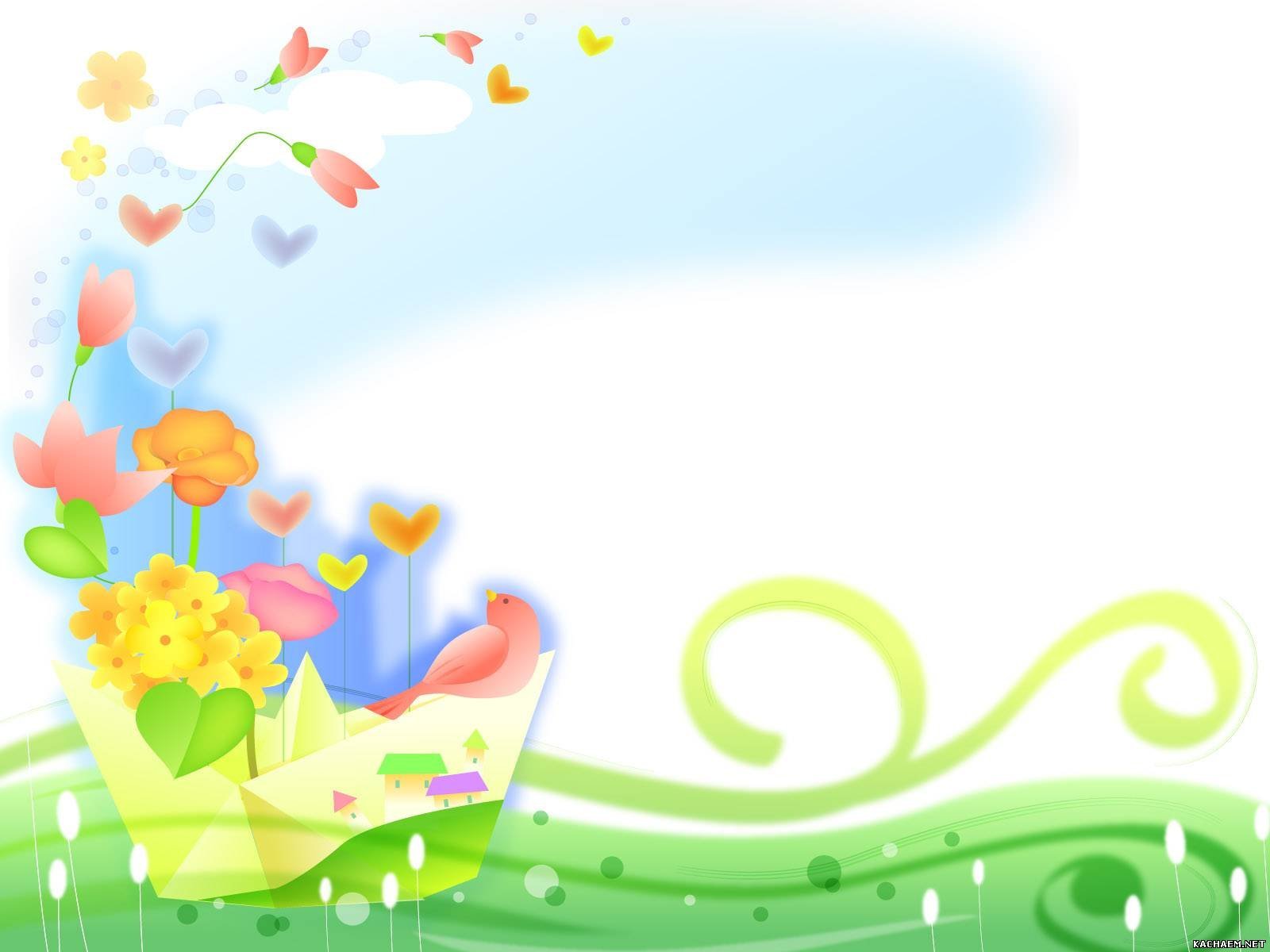 Автоматизация звука «С»
в конце слова.
Составитель: учитель – логопед МБОУ СОШ №19 Черкасова Олеся Павловна
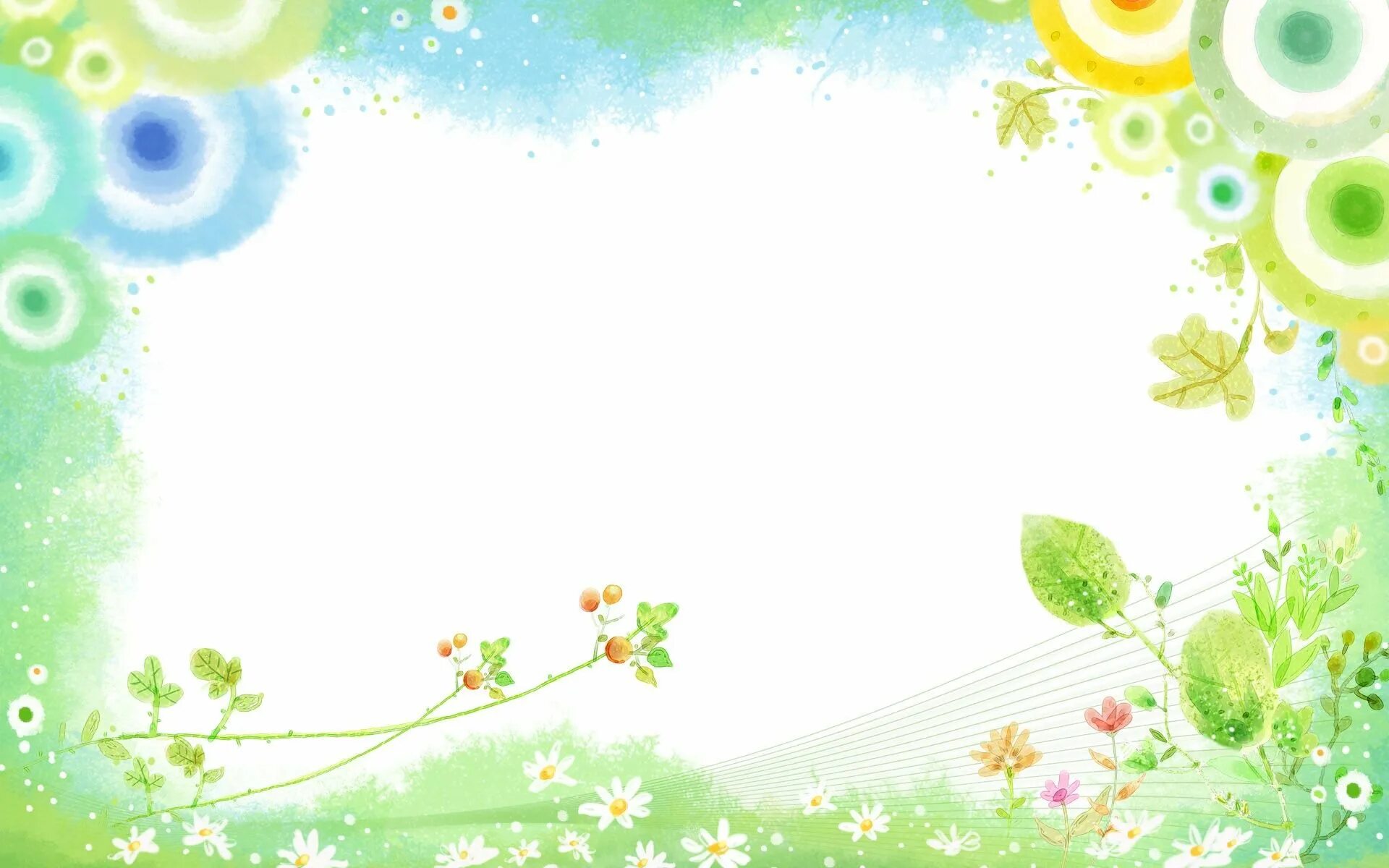 Назови картинки, которые будут появляться на экране.
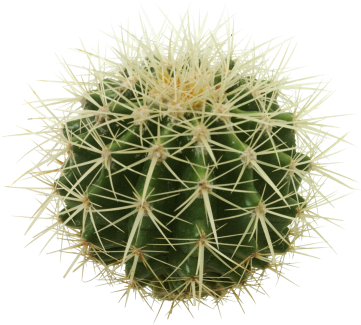 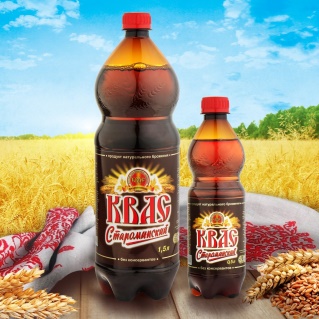 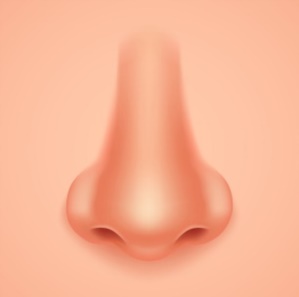 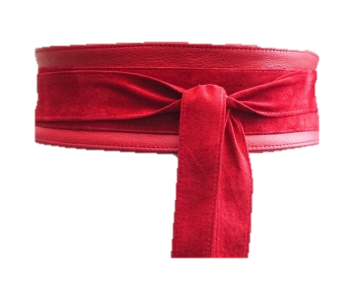 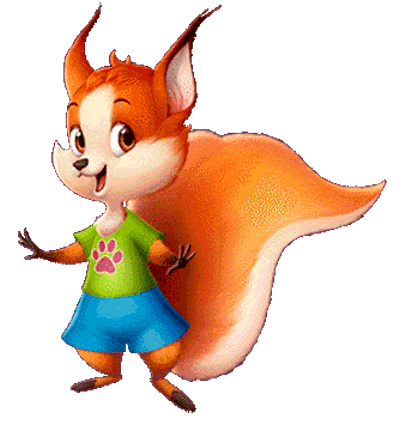 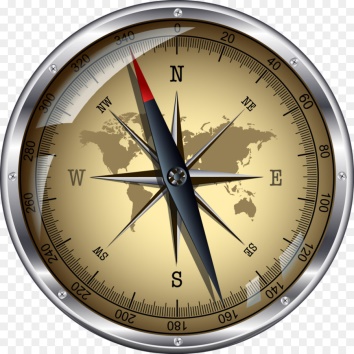 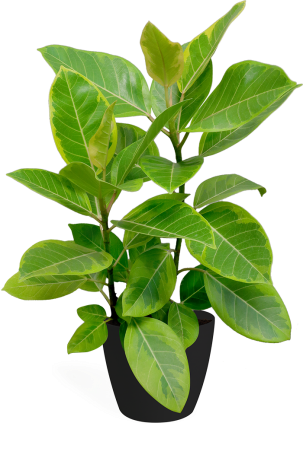 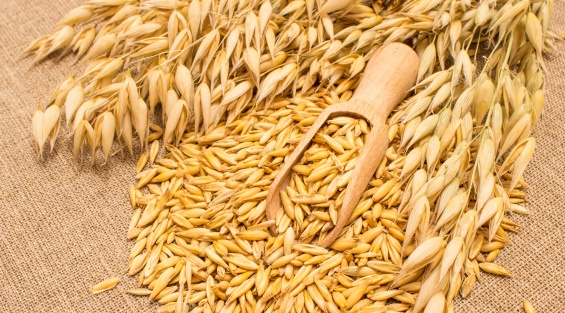 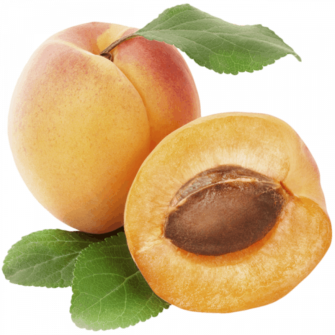 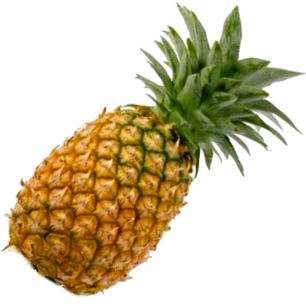 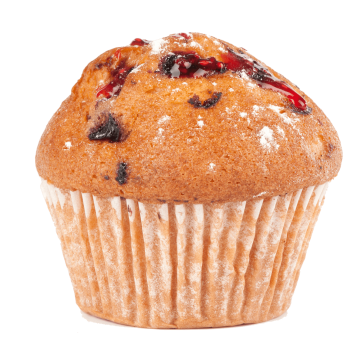 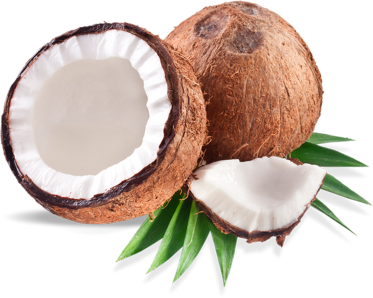 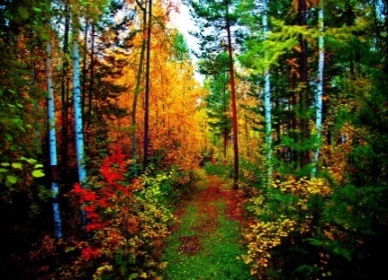 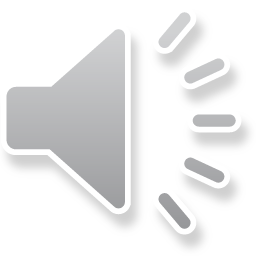 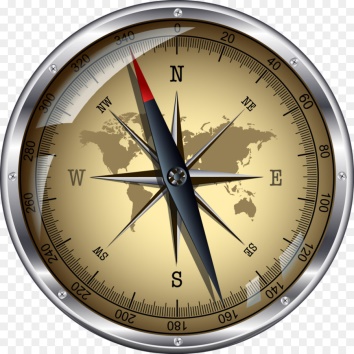 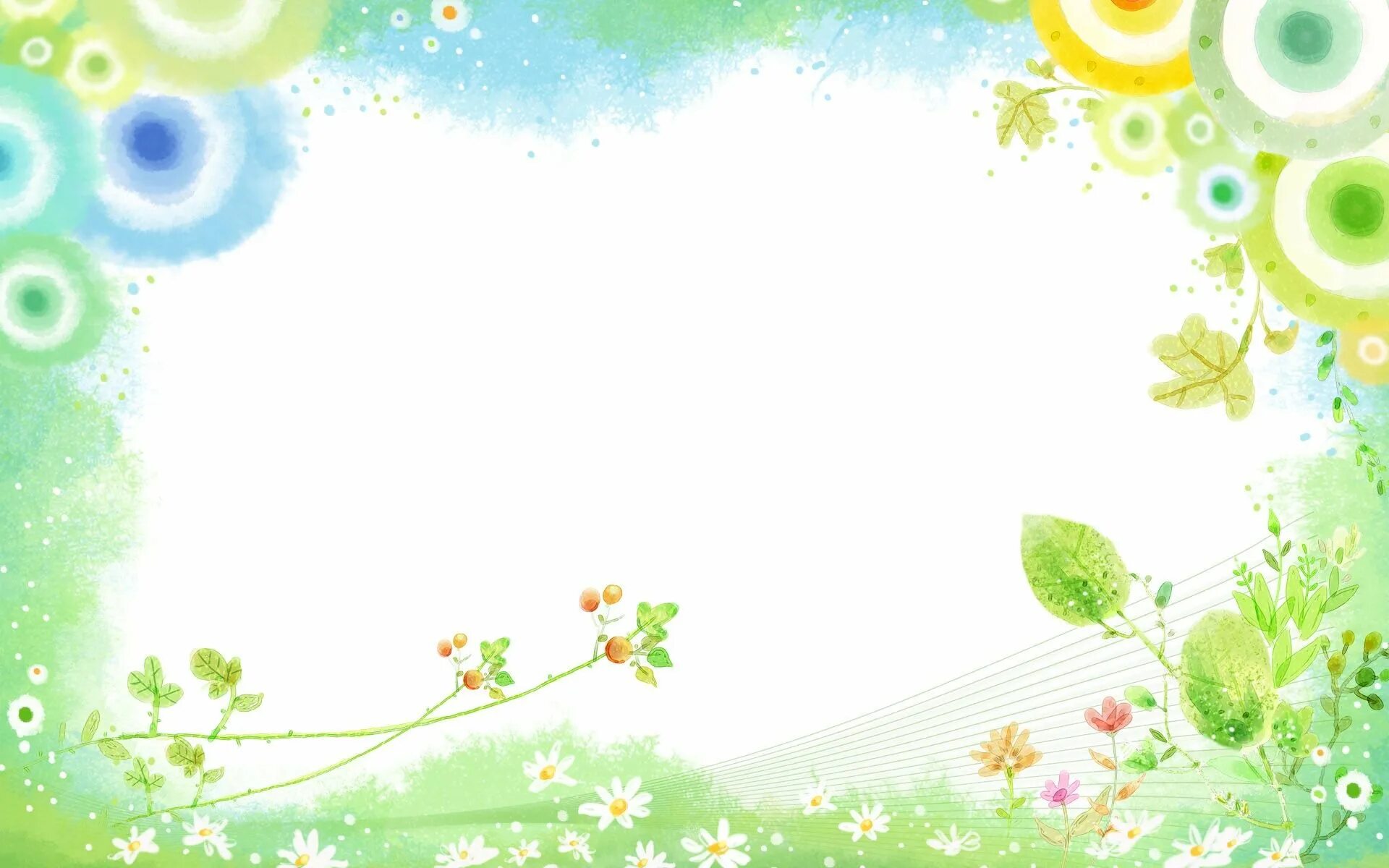 «Волшебная палочка, или один - много». До какой картинки дотронется волшебная палочка, ту картинку нужно
 назвать в единственном числе, а затем во множественном.
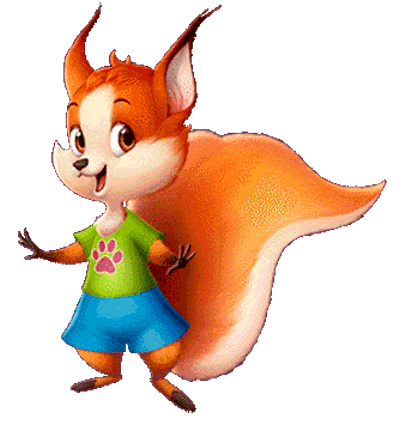 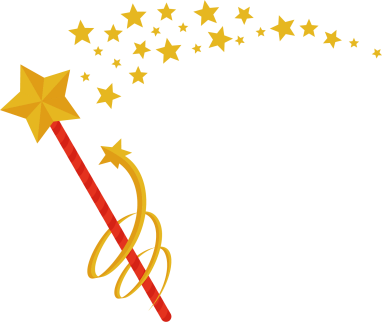 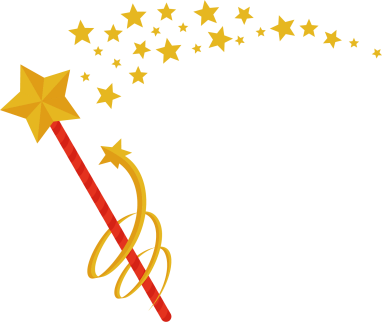 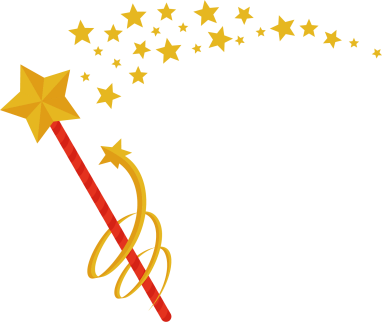 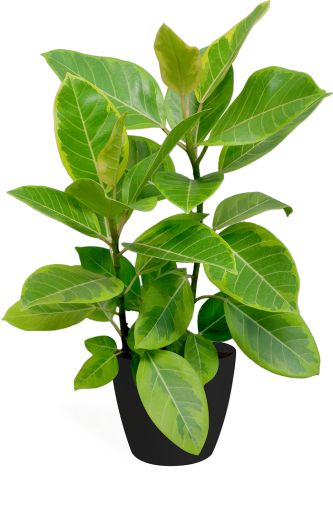 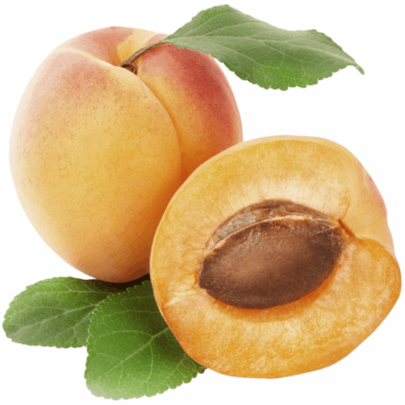 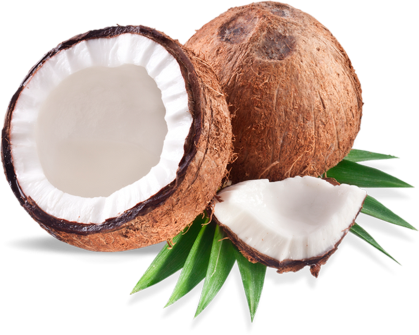 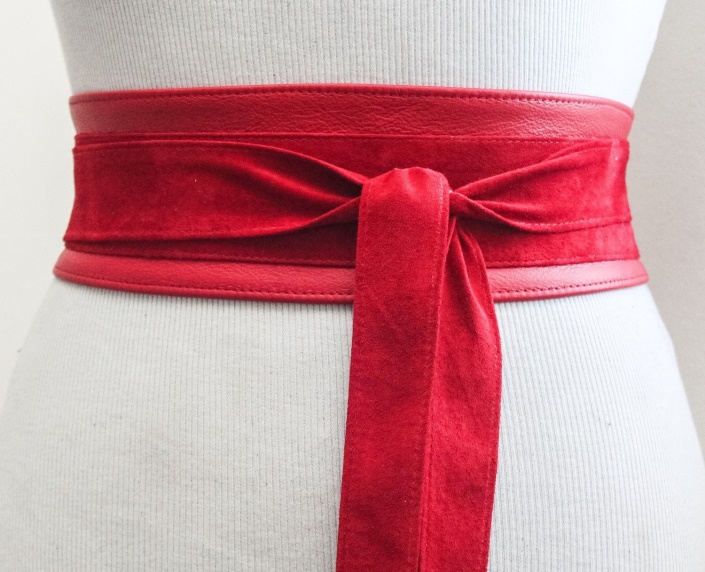 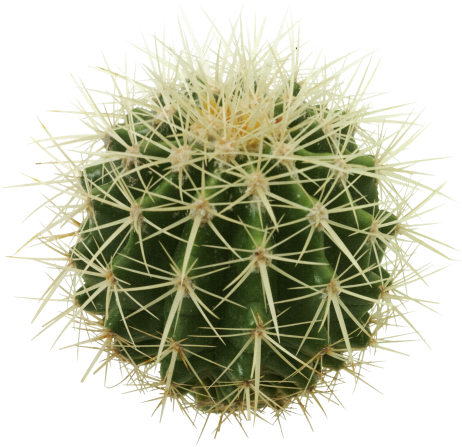 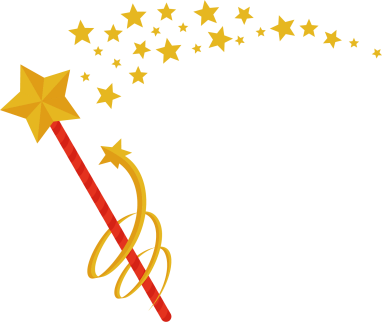 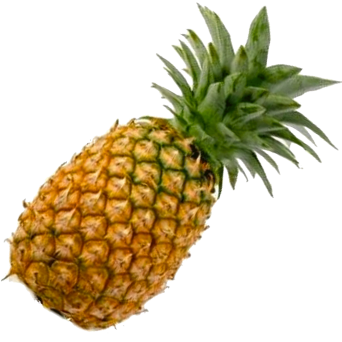 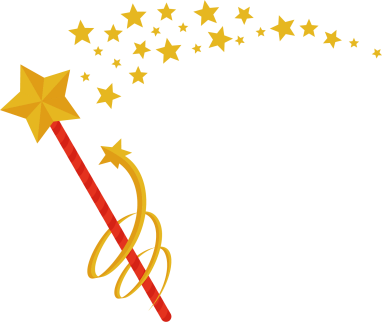 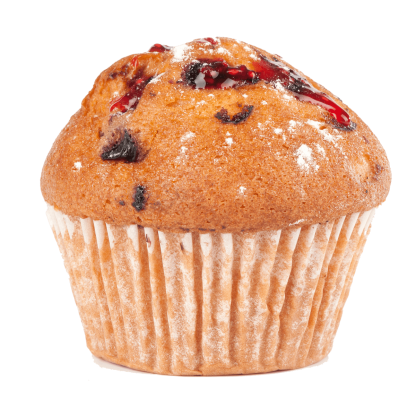 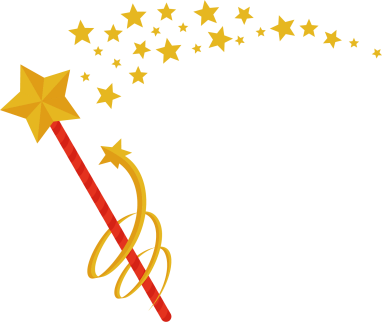 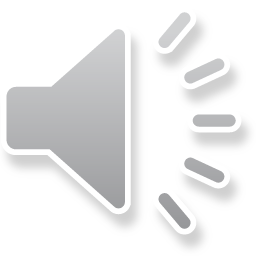 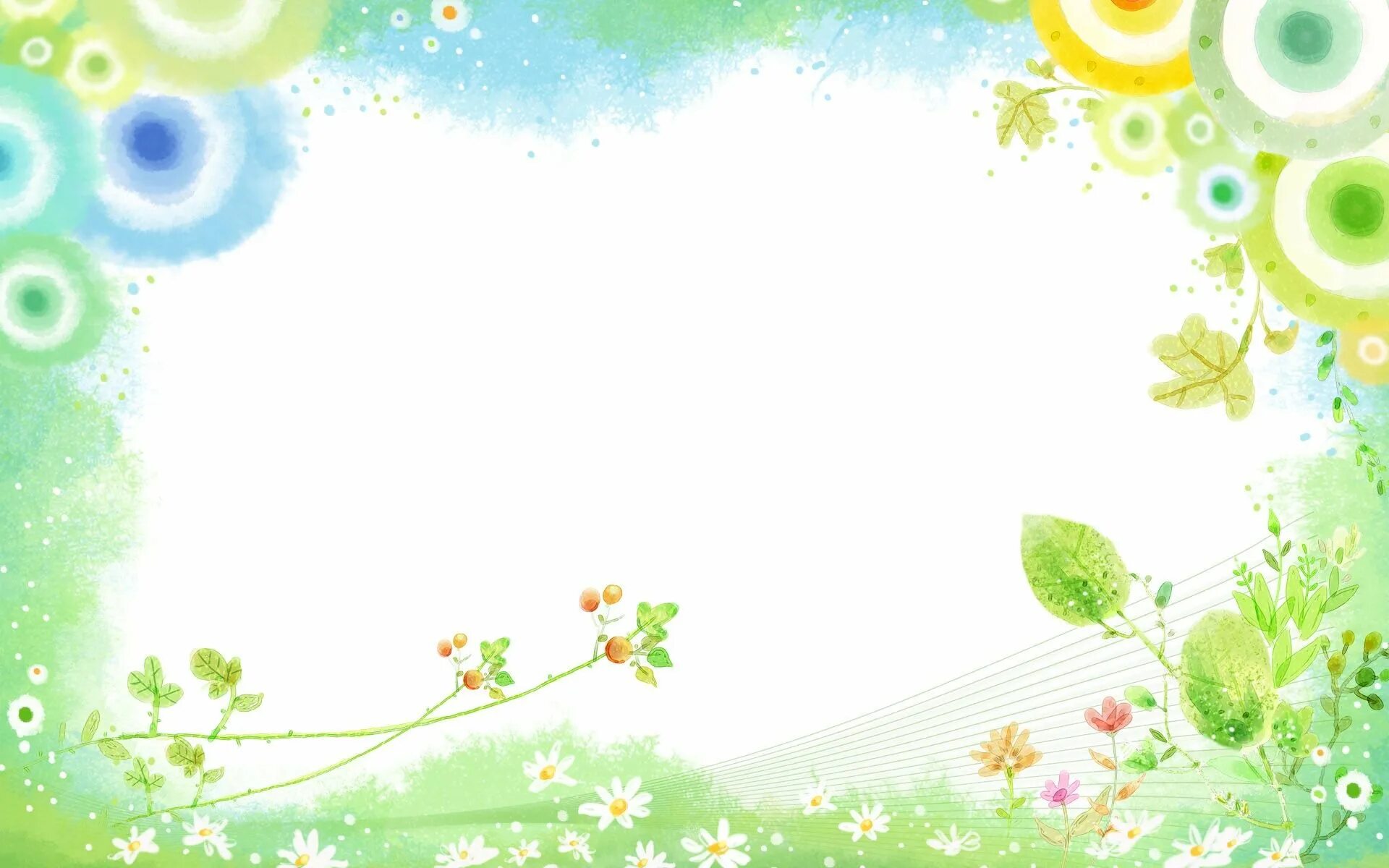 «Посчитай предметы».
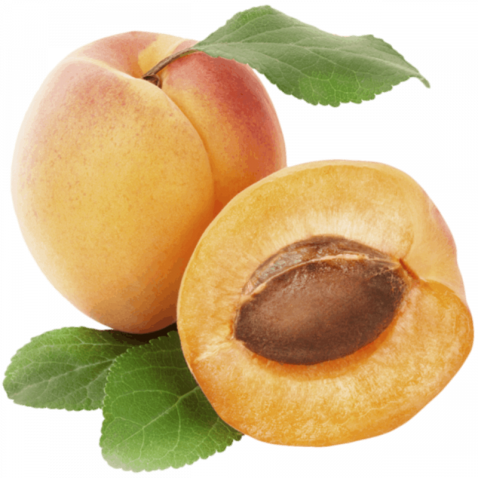 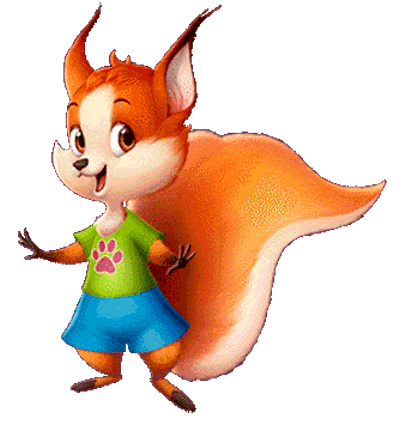 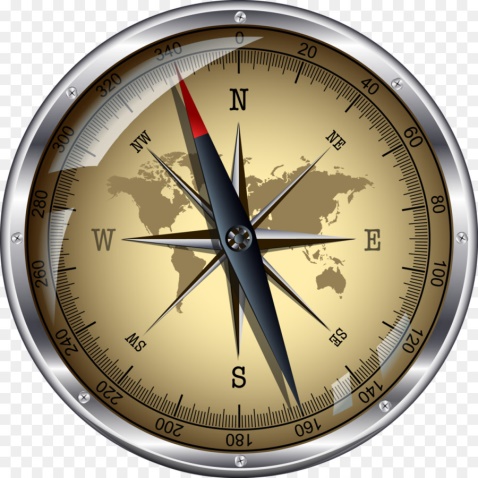 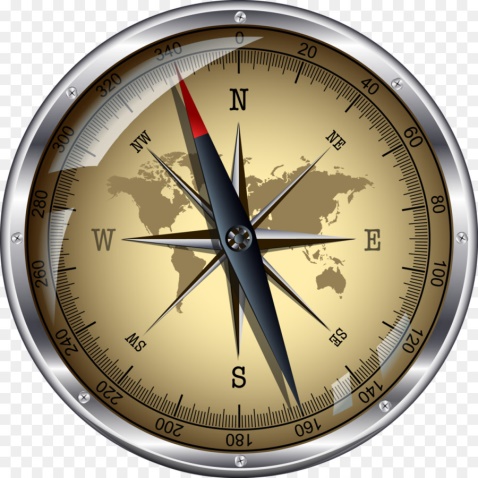 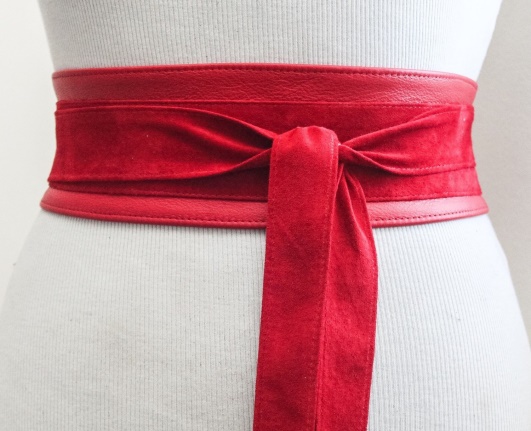 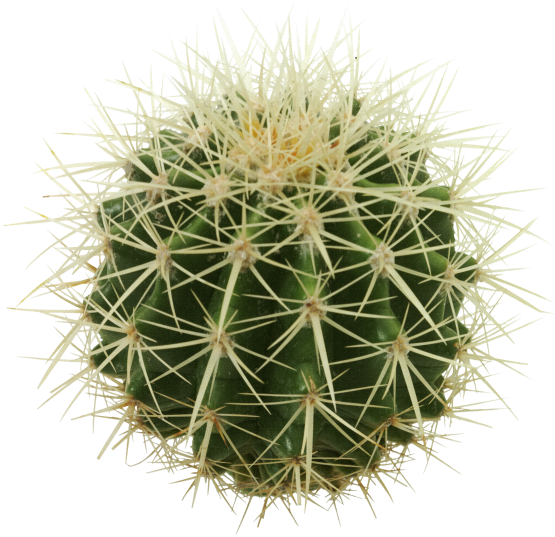 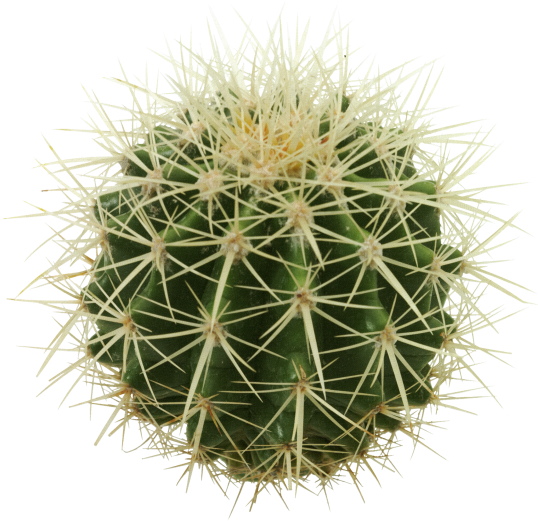 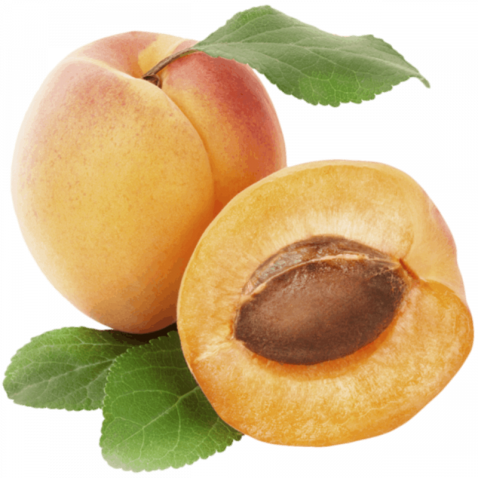 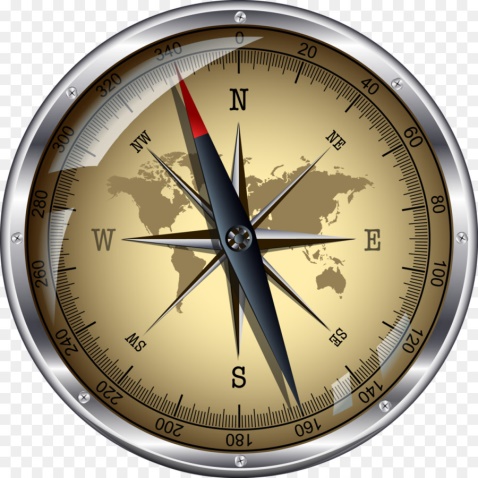 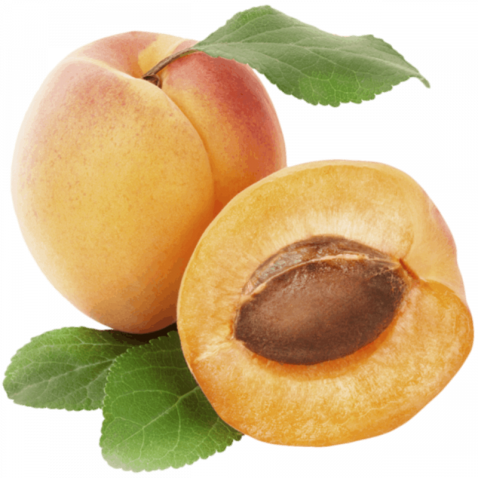 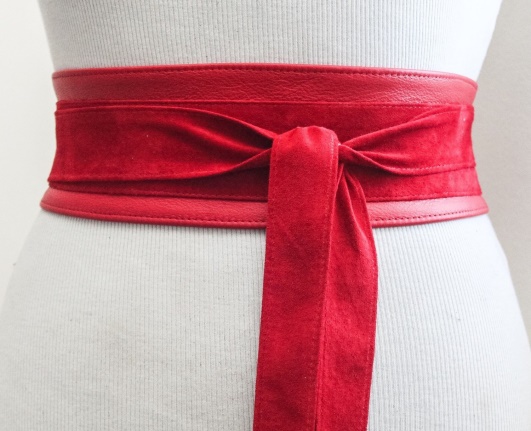 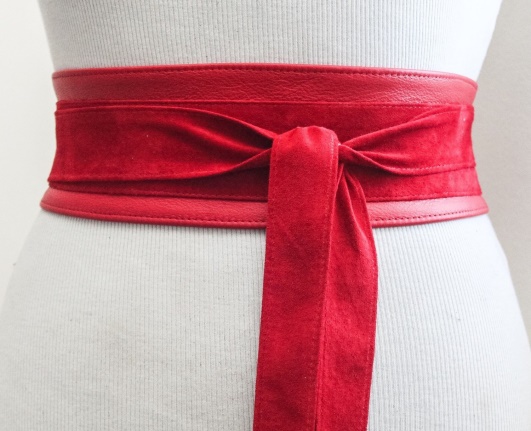 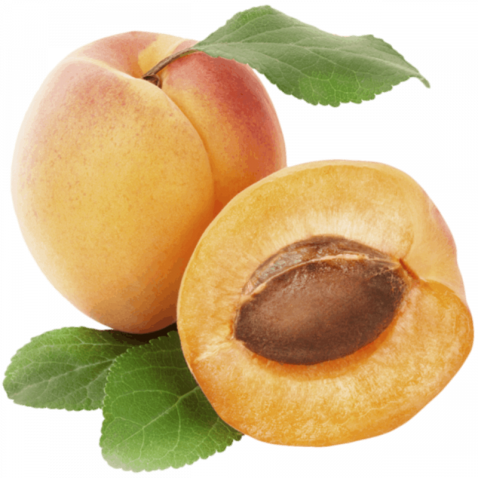 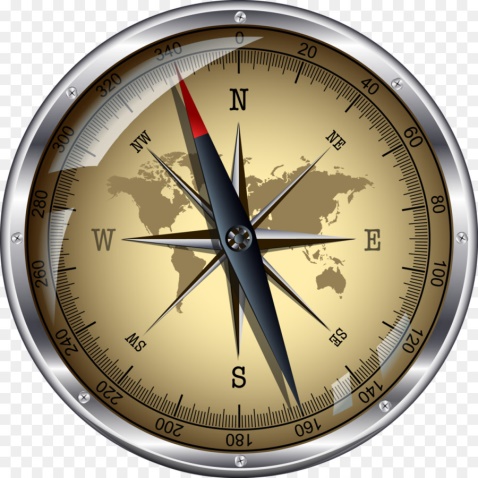 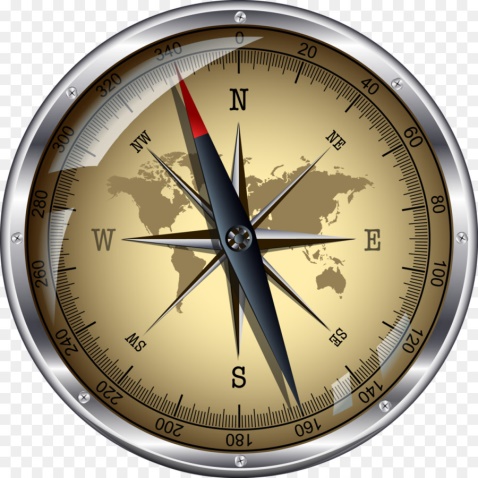 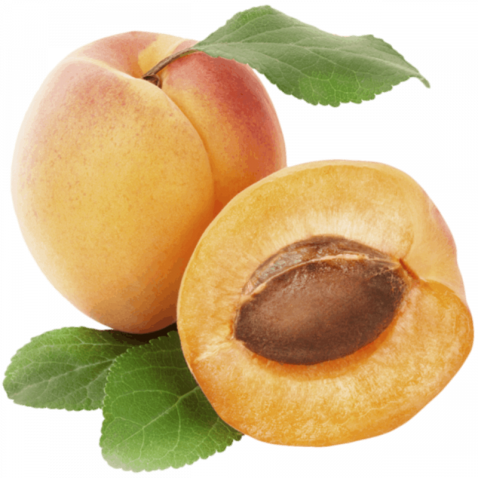 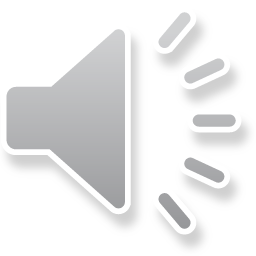 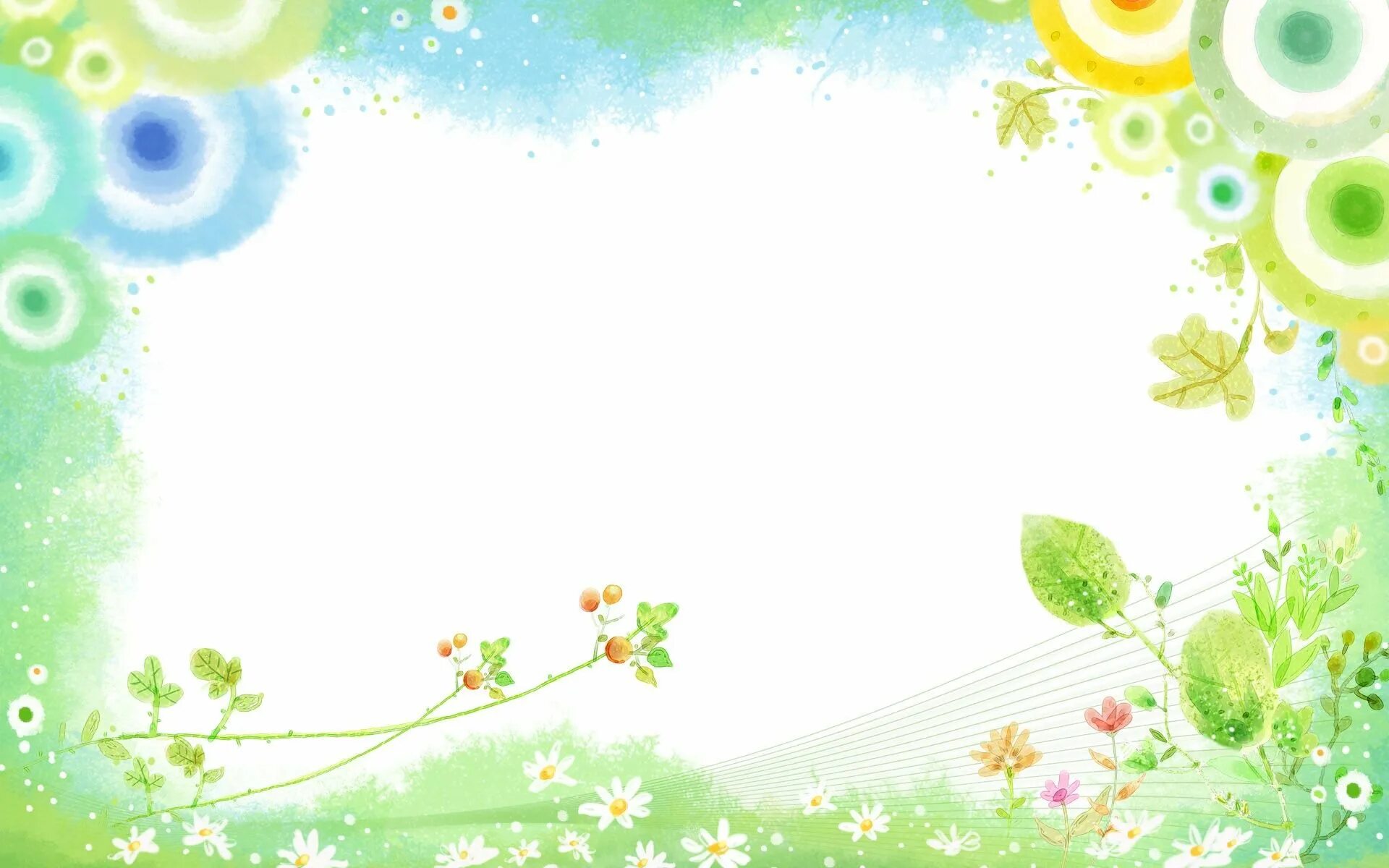 «Угадай».Я назову слово – действие, а ты подбери к нему соответствующее 
слово – предмет и проговори словосочетание целиком.
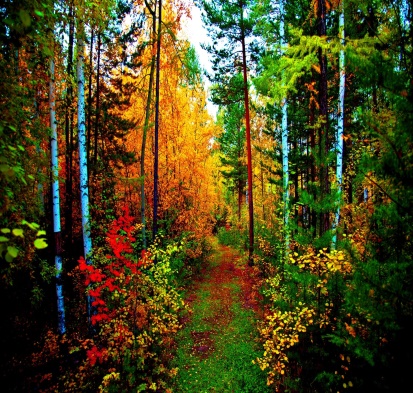 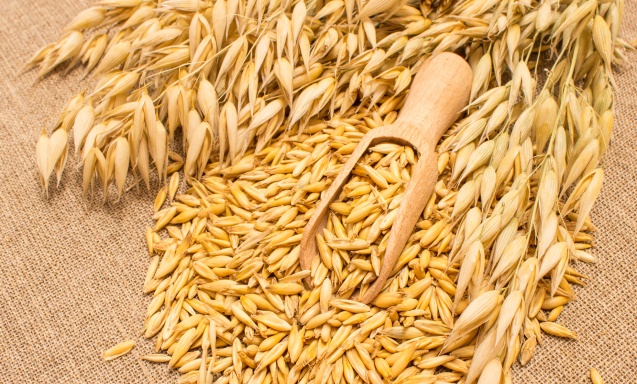 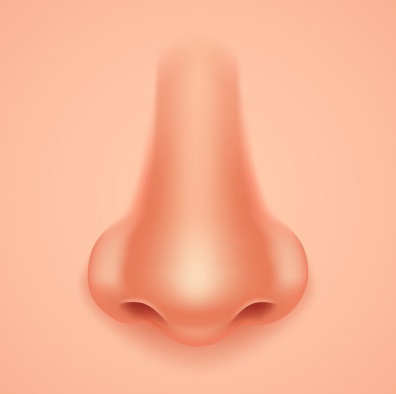 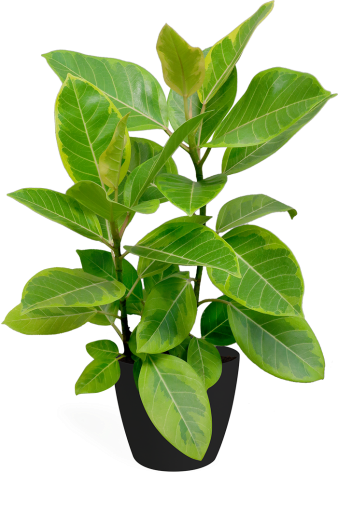 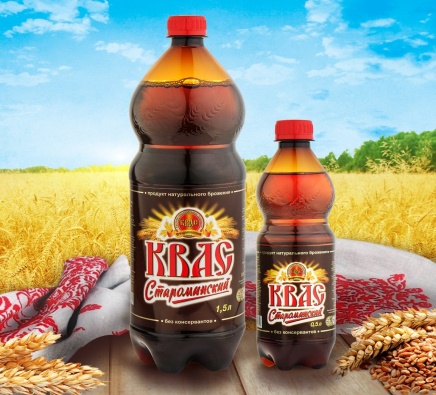 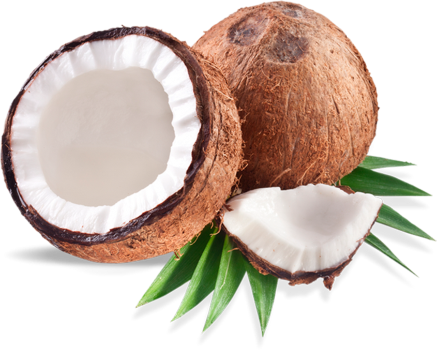 Щёлкни мышкой после  объяснения условия игры.
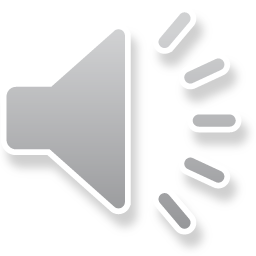 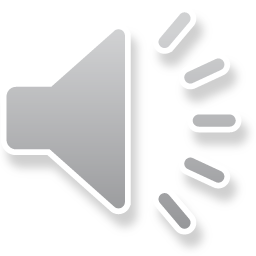 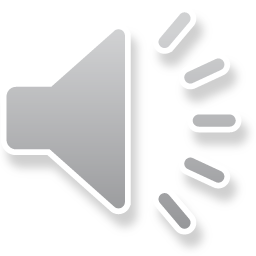 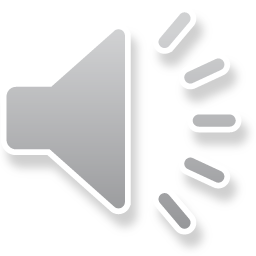 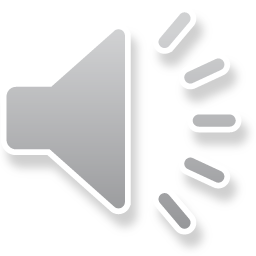 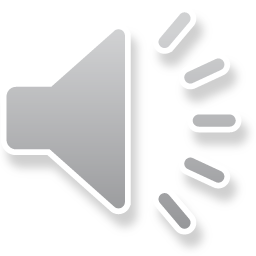 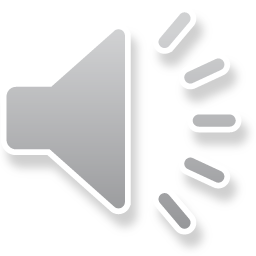 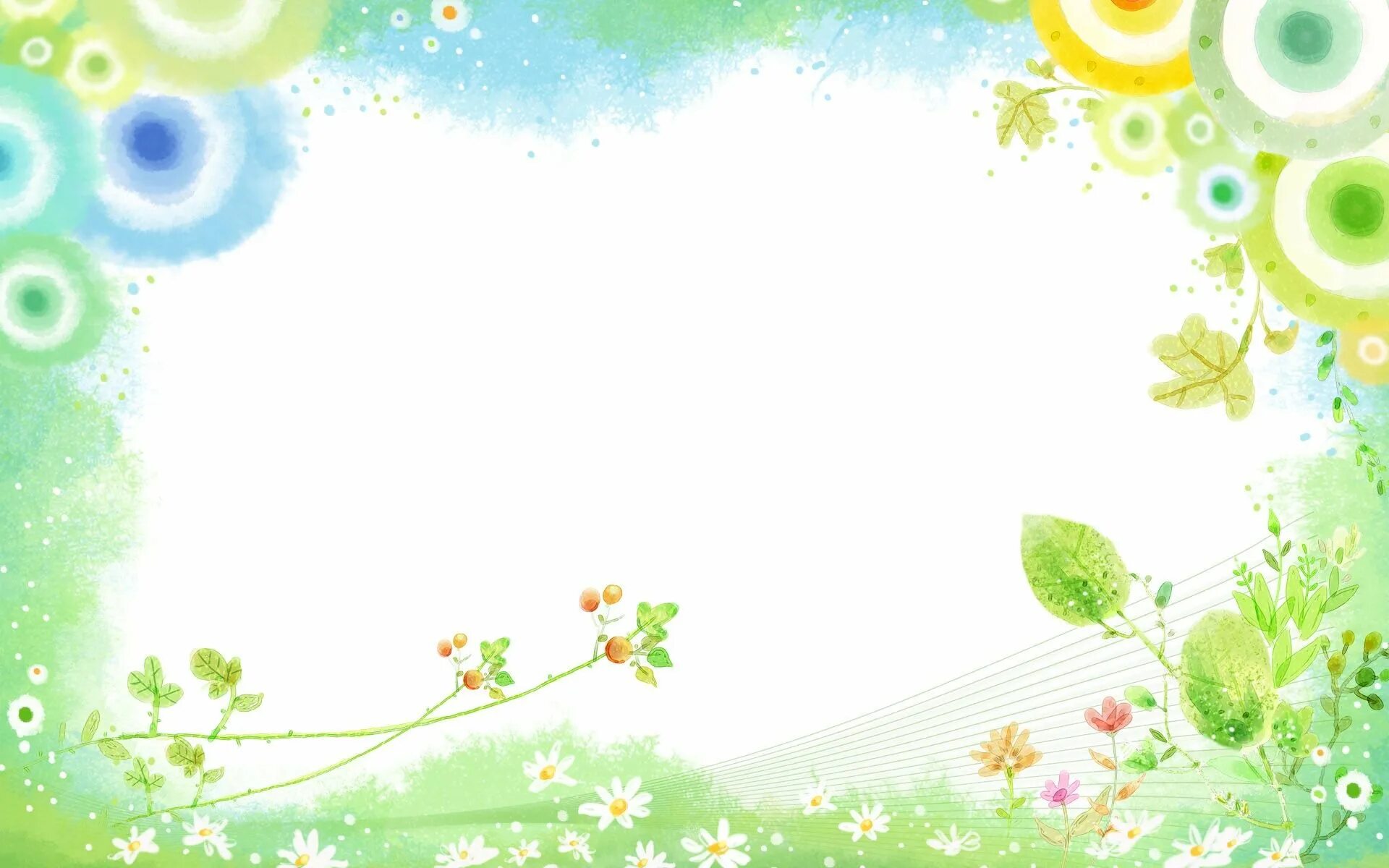 «В гостях у гномика».Сначала назови большой предмет, а затем маленький.
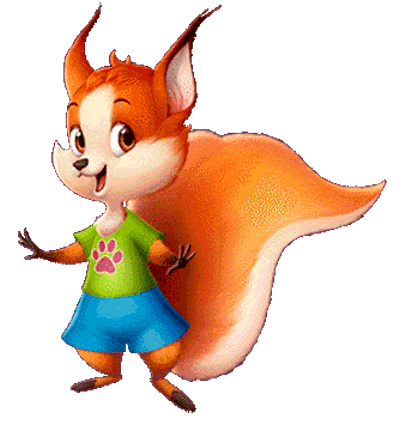 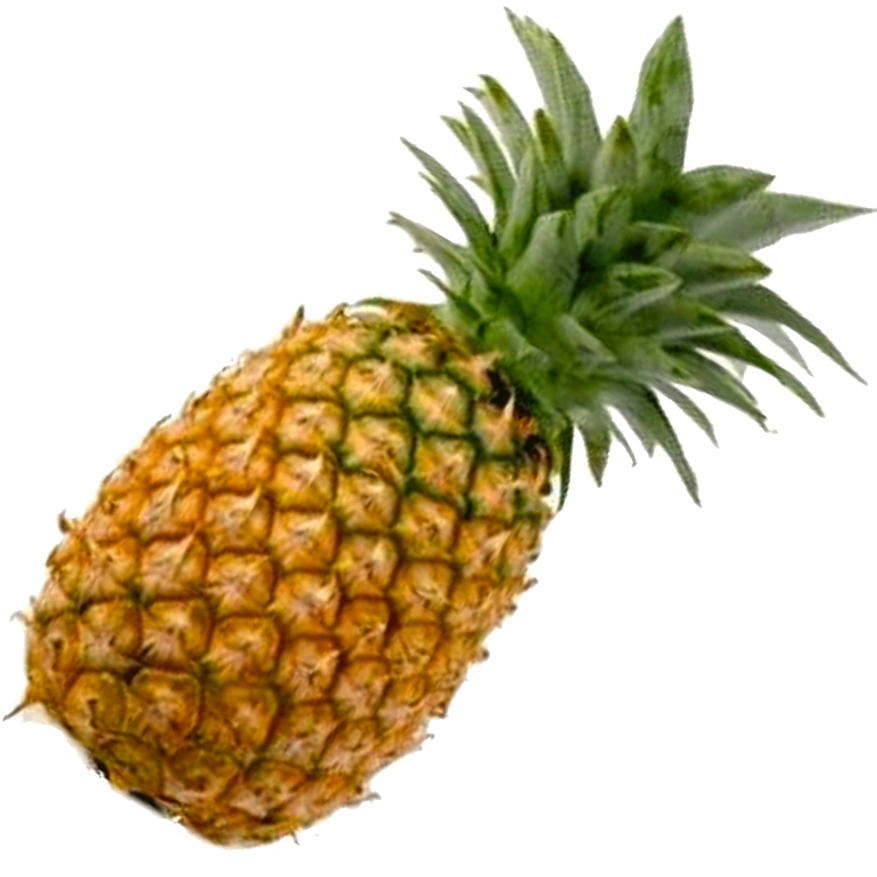 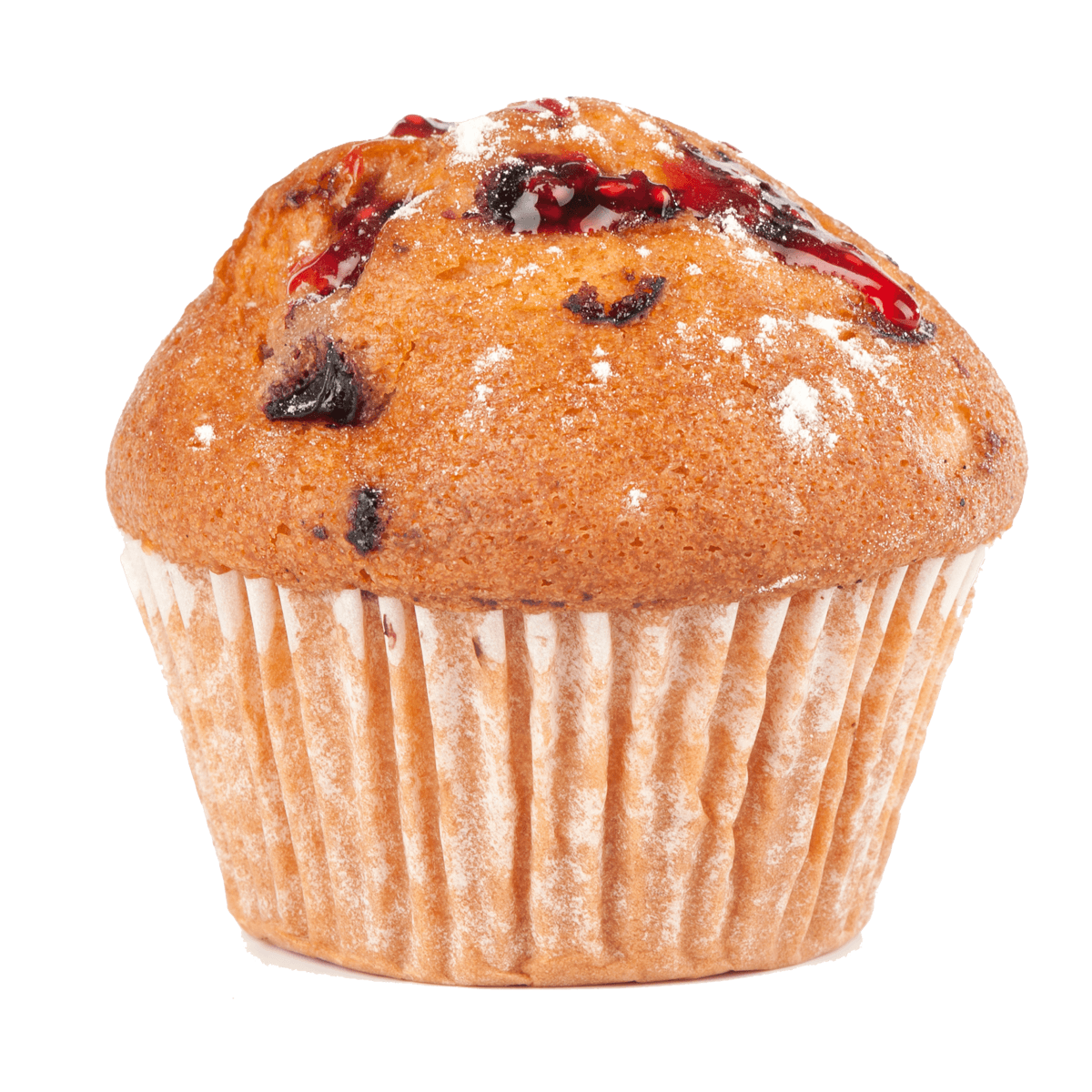 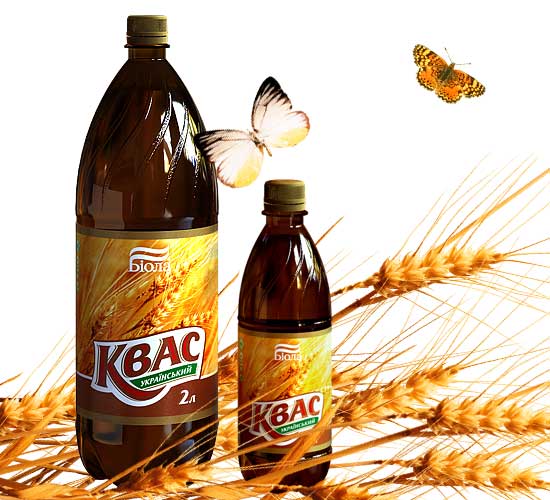 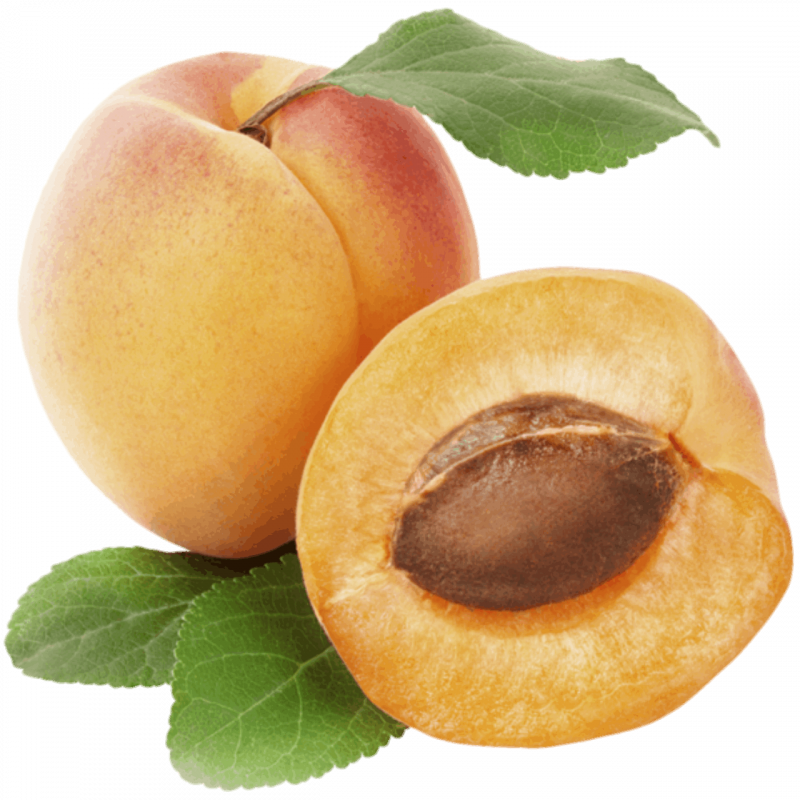 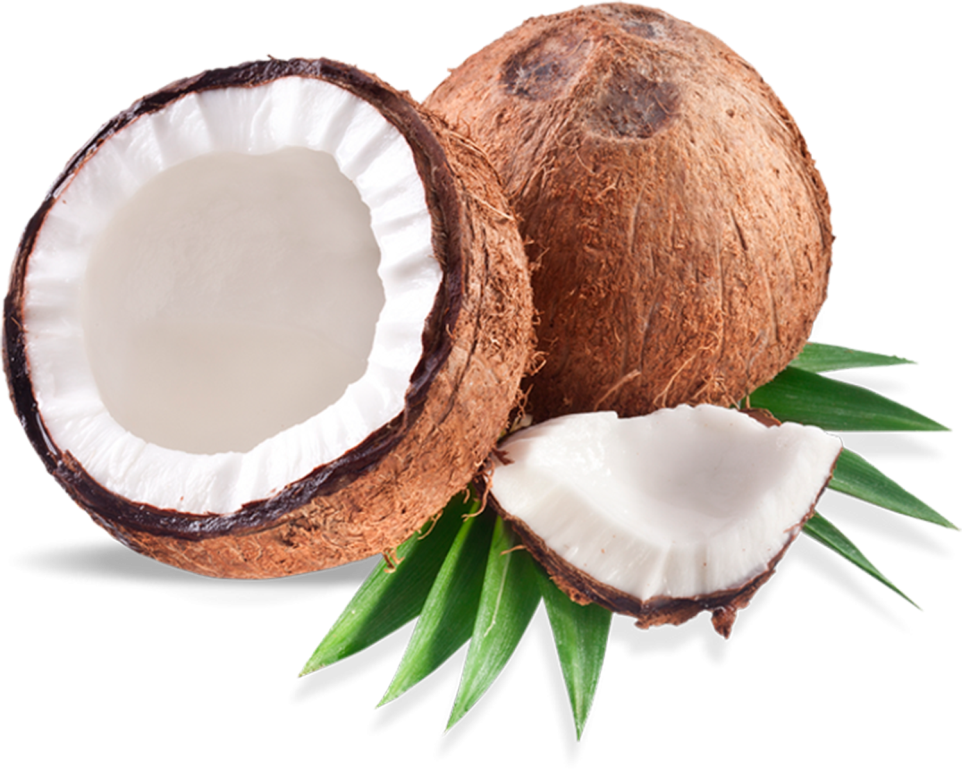 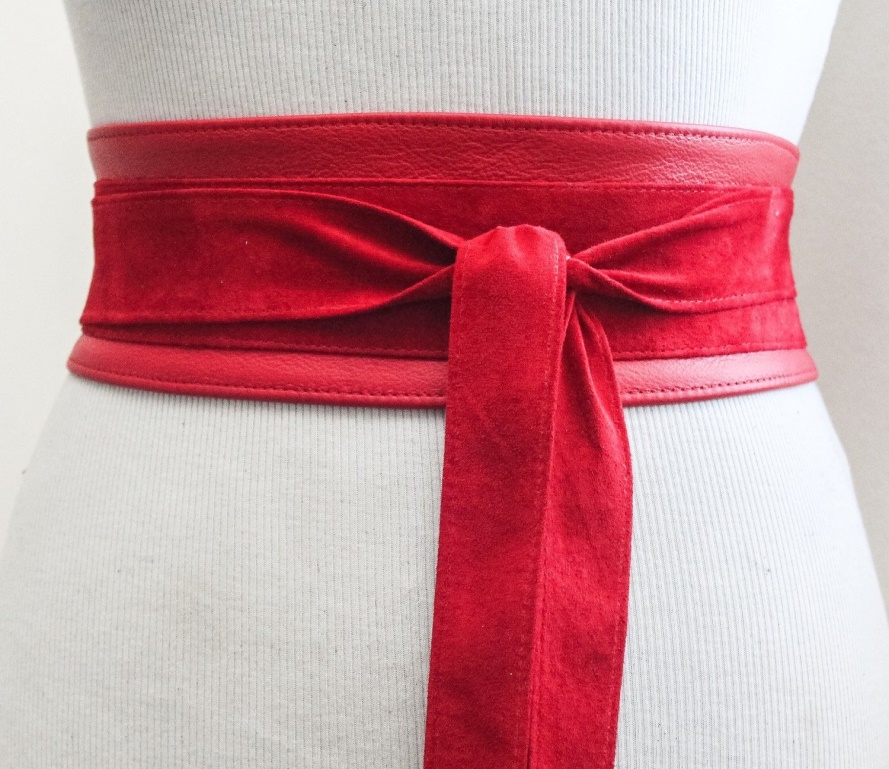 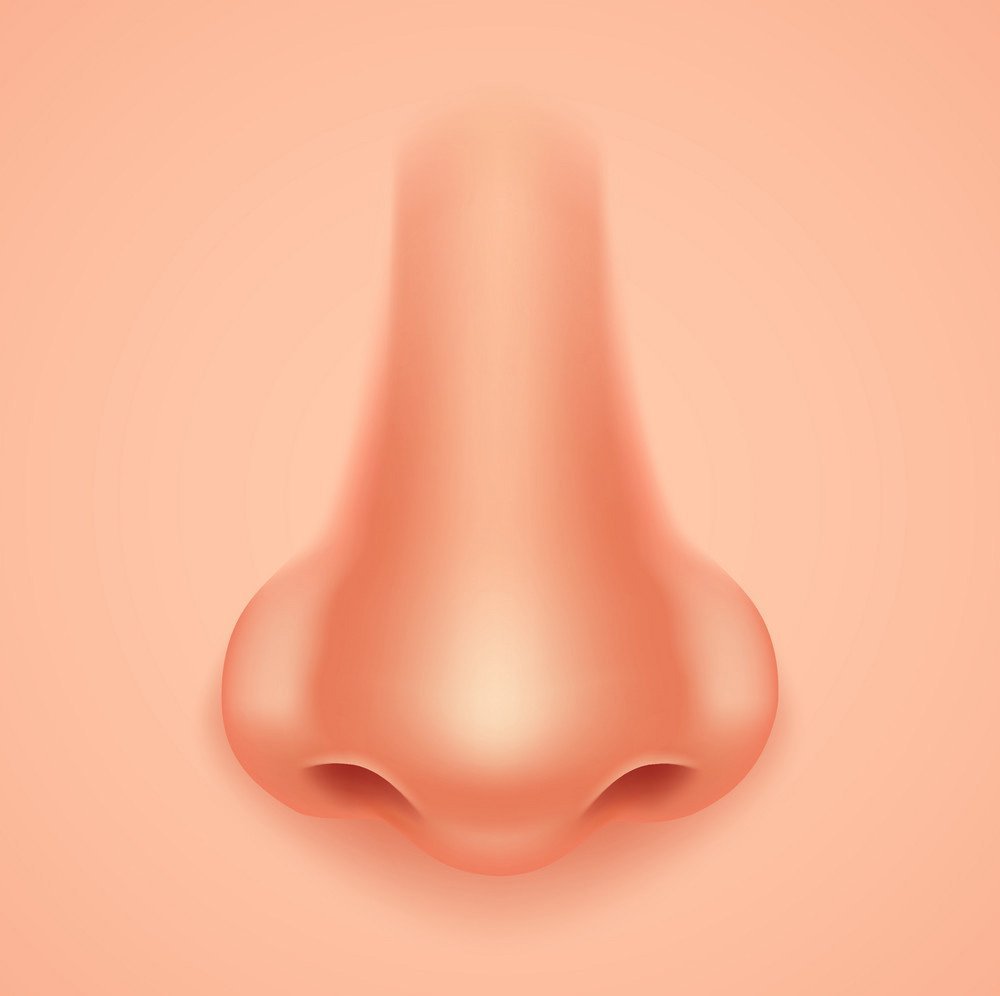 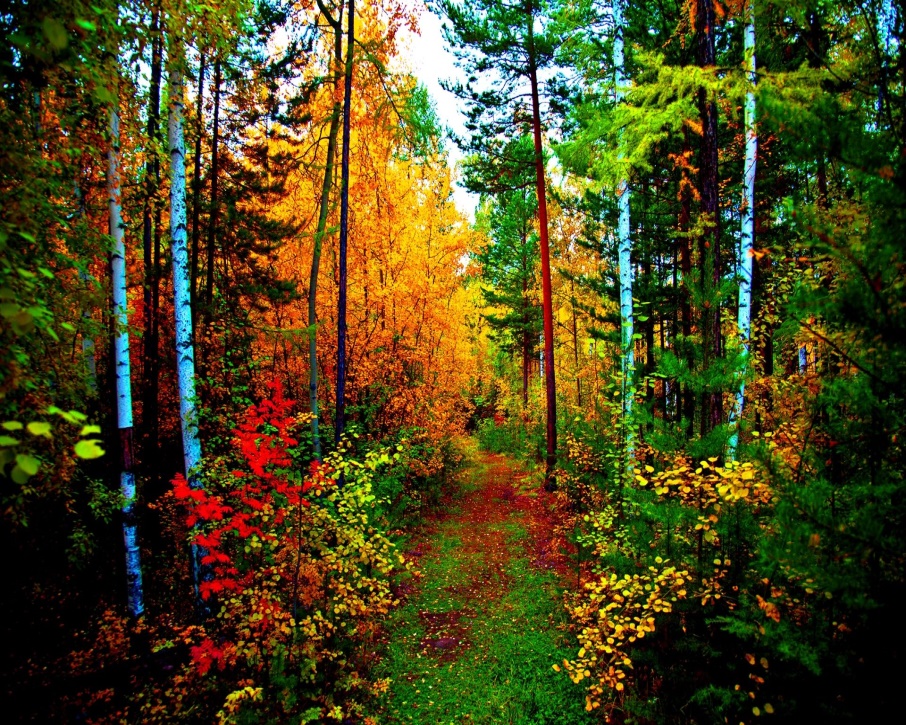 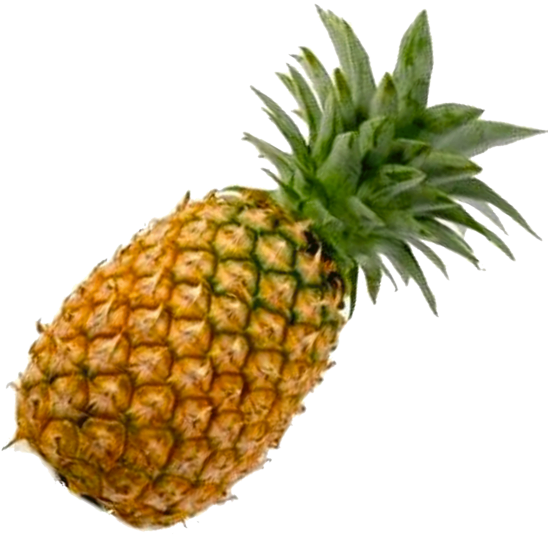 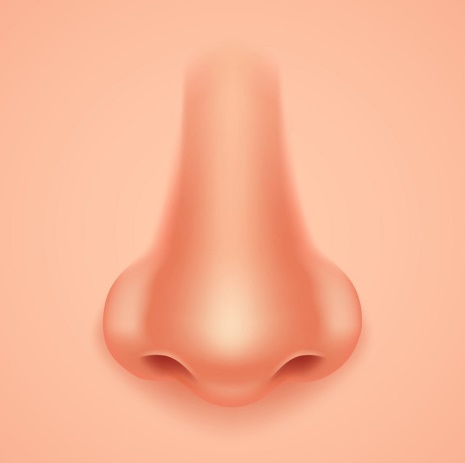 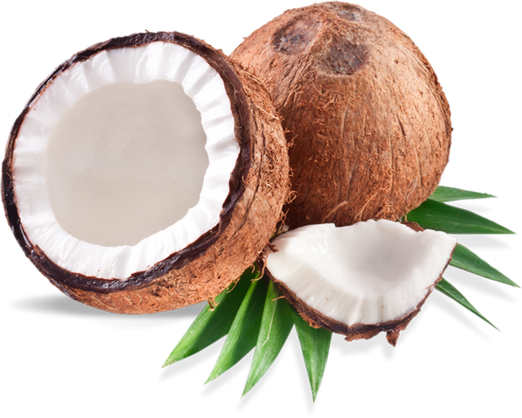 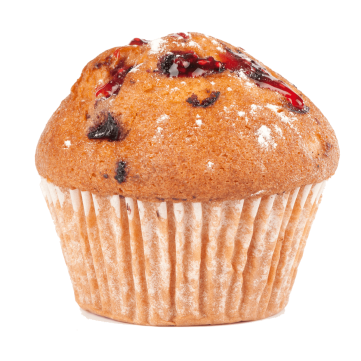 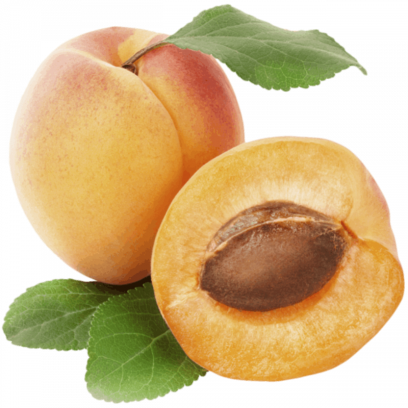 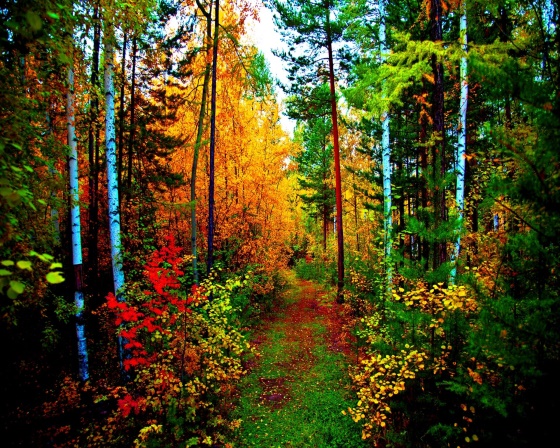 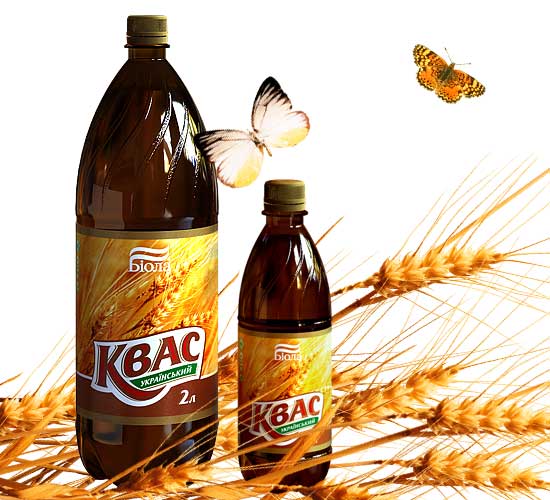 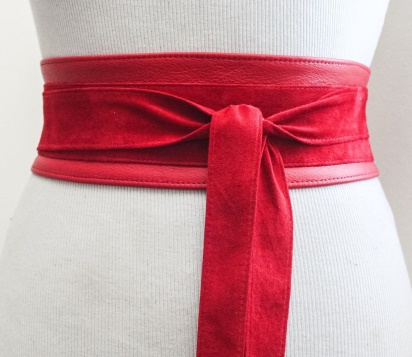 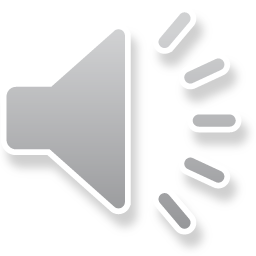 Щёлкни мышкой после  объяснения условия игры.
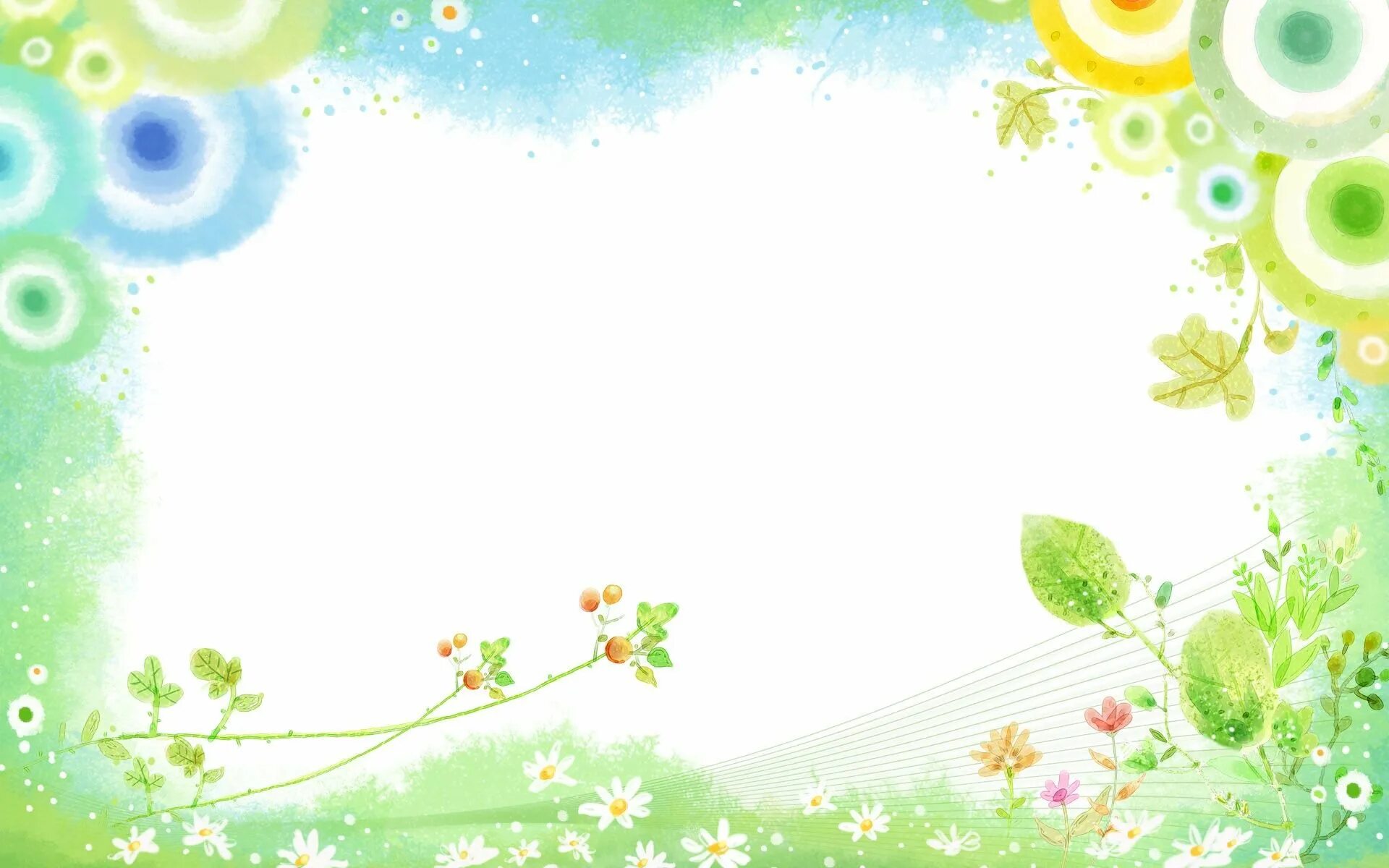 «Угадай чего не стало».
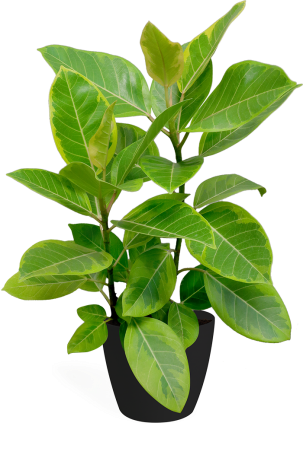 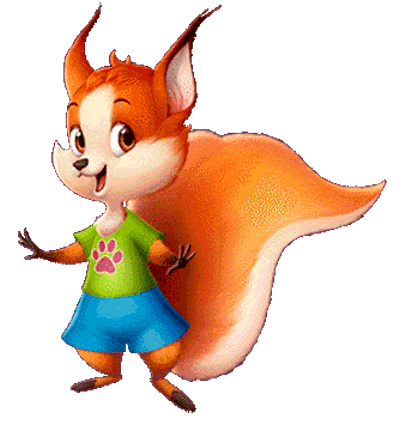 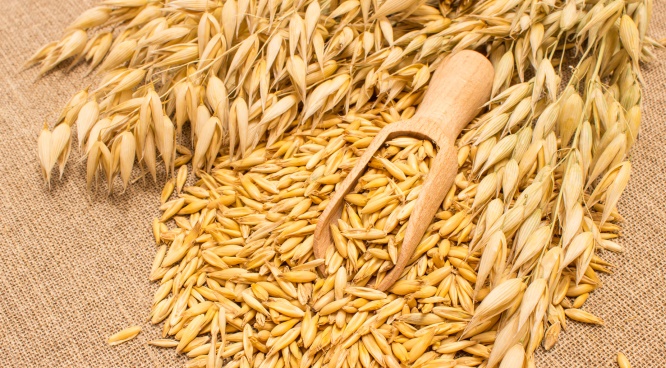 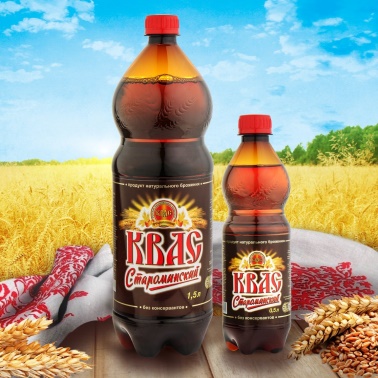 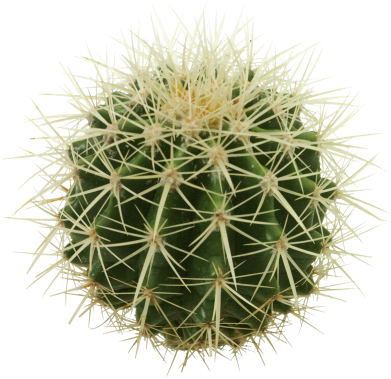 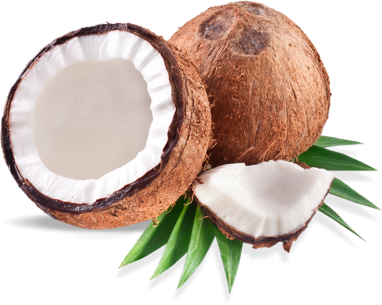 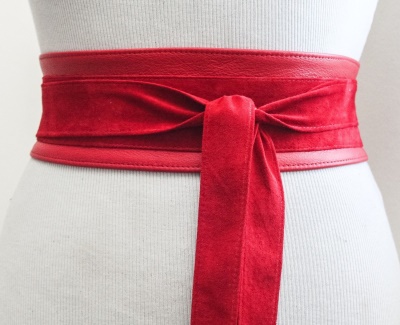 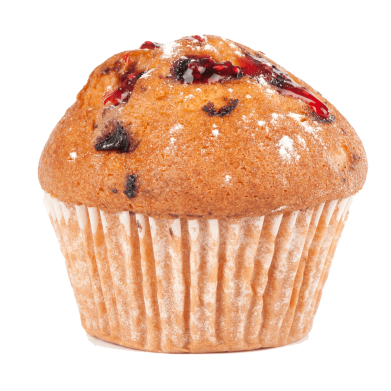 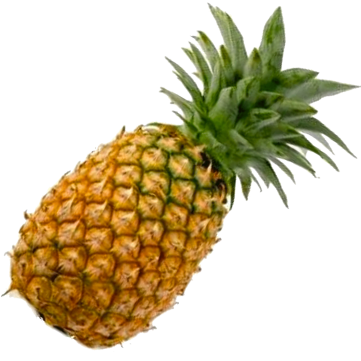 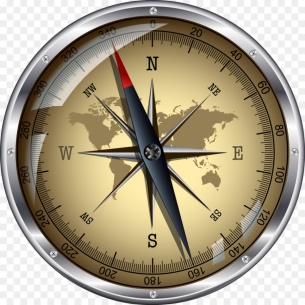 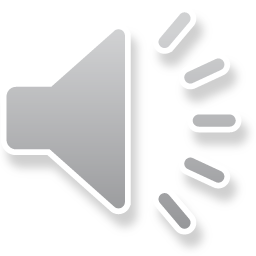 Щёлкни мышкой после  объяснения условия игры.
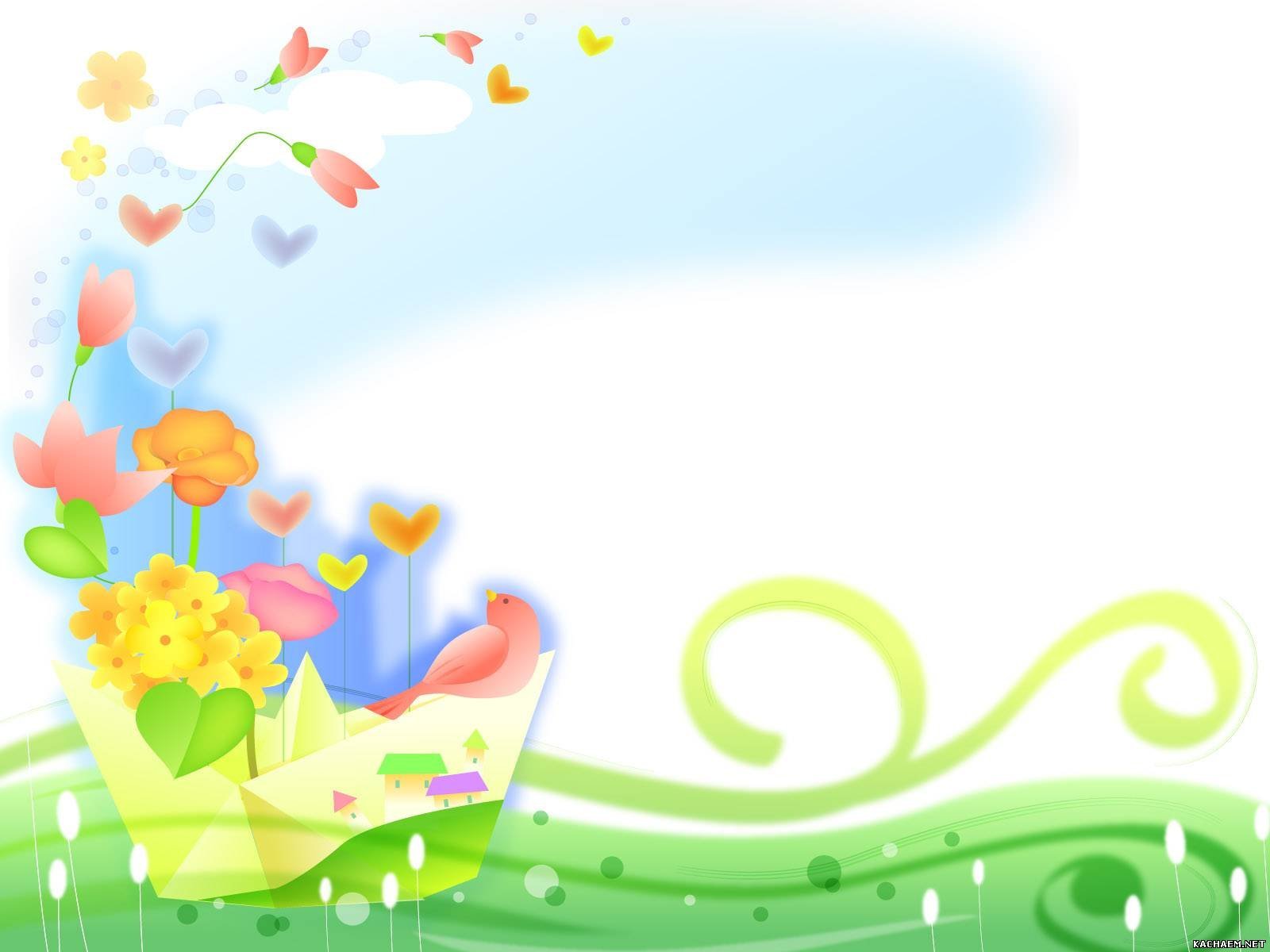 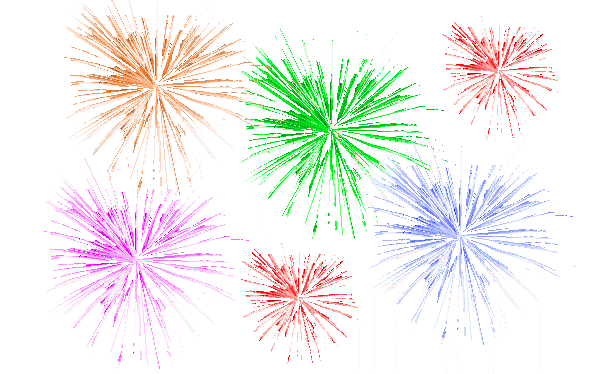 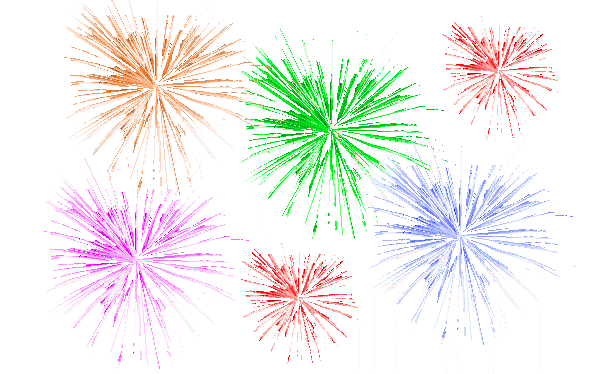 Ты молодец!